Dispositif minimum d’urgence en santé sexuelle et reproductive (DMU-SSR) En situation de crise humanitaire Juin 2022Module 1: Introduction et DMU objectif no. 1
Présentateur: Dr. Jonathan B Ndzi (M.D.)
Spécialiste Humanitaire (Santé)
1
But de la formation
Renforcer les capacités et les compétences des bénéficier(e)s/ prestataires en santé sexuelle et reproductive dans les situations humanitaires.
2
Objectifs d’apprentissage
A la fin de la formation, chaque participant doit être en mesure de:
Maitriser les définitions et les concepts de base de crise humanitaire, les causes et les conséquences sur une population touchée;
Comprendre le lien entre les droits humains et la SSR.
Expliquer pourquoi le DMU-SSR est une composante clé du secteur santé, en particulière et de l’action humanitaire, en générale;
Identifier les sept objectifs du DMU-SSR;
Comprendre la programmation DMU-SSR chez les jeunes; 
Comprendre surmonter les défis posés par les Urgences sanitaires (épidémies et les pandémies) - les leçons apprises.
Identifier les lacunes, les défis ainsi que les solutions en la gestion logistique des médicaments et fournitures essentielles de la SSR en situation d’urgence; 
Identifier les outils de suivi – évaluation du DMU-SSR en situation humanitaire.
3
Définitions et les concepts de base
4
Une crise ou urgence humanitaire/  une catastrophe / un désastre humanitaire
Rupture grave du fonctionnement d’une communauté ou d’une société 
impliquant des conséquences importantes et négatives telles que le dégât matériel et économique 
Résultant en la perte significative en vies humaines, ou 
 impliquant un impact environnemental
la communauté ou la société affectée ne peut surmonter les conséquences avec ses seules ressources. (UNISDR)
UNISDR=Bureau des Nations Unies pour la Réduction des Risques de Catastrophes
5
[Speaker Notes: Les catastrophes sont souvent décrites comme le résultat d’une combinaison entre l’exposition à un danger, les conditions de vulnérabilité existantes, et l’insuffisance des capacités ou des mesures visant à réduire ou à faire face aux éventuelles conséquences négatives. Les catastrophes peuvent inclure mort, blessures, maladies et autres effets négatifs sur le physique, le mental et le bien-être social, ainsi que des dommages à la propriété, la destruction de biens, la perte de services, des bouleversements sociaux et économiques, ainsi que la dégradation de l’environnement.]
Impact environnemental
Les préjudices portés à l’environnement: Au nombre d’une douzaine, ces impacts affectent principalement: 
la qualité de l’air, 
la qualité de l’eau, 
les ressources et 
la santé humaine.
6
[Speaker Notes: Les impacts environnementaux
Mis à jour le 23/08/2021 (La République Française, ADEME, France 2030, Agence de Transition écologique –ADEME Entreprises.
Pour qualifier les préjudices portés à l’environnement, on parle d’impacts environnementaux potentiels. Au nombre d’une douzaine, ces impacts affectent principalement la qualité de l’air, la qualité de l’eau, les ressources et la santé humaine.
Aucun produit n’est neutre par rapport à l’environnement
Il n’existe aucun produit dont l’impact environnemental soit nul. Même les produits dits « verts », « écologiques », « bons pour l’environnement » ont des impacts négatifs sur l’environnement, principalement dus à leur processus de fabrication. Même lorsqu’une attention particulière est apportée à celui-ci pour amoindrir ses conséquences environnementales, aucun procédé n’est totalement neutre.En effet, tout produit a besoin de matières premières et d’énergie pour être fabriqué. Tout produit doit être emballé et transporté. Enfin, même s’il est plusieurs fois recyclé, tout produit ou emballage deviendra un jour un déchet. L’enjeu est donc d’identifier quel produit entraîne moins d’impact qu’un autre pour le même usage.La qualité écologique d’un produit est caractérisée par l’ensemble des impacts environnementaux causés par le produit tout au long de son cycle de vie.
Qu’est-ce qu’un impact environnemental ?
Le concept d'impact environnemental désigne l'ensemble des modifications qualitatives, quantitatives et fonctionnelles de l’environnement (négatives ou positives) engendrées par un projet, un processus, un procédé, un ou des organismes et un ou des produits, de sa conception à sa « fin de vie ».L’évaluation d’un impact environnemental est quantifiée grâce à la mesure d’indicateurs de flux et d’indicateurs d’impact potentiels.Pour l’air, on retient cinq indicateurs :
contribution à l’effet de serre ;
acidification de l’air ;
formation d’ozone troposphérique ;
appauvrissement de la couche d’ozone ;
particules et effets respiratoires des substances inorganiques.
Pour l’eau, on en retient quatre :
eutrophisation des eaux douces ;
écotoxicité aquatique ;
eutrophisation des eaux marines ;
consommation d’eau (indicateur de flux).
Pour les ressources des sols et la santé humaine, on utilise les quatre indicateurs suivants :
consommation d’énergie primaire (indicateur de flux) ;
épuisement des ressources non renouvelables ;
toxicité humaine ;
occupation des sols.]
Exemples - Catastrophes naturelles
géophysiques - tremblements de terre, tsunamis et éruptions volcaniques; 
océanographiques - inondations, avalanches; 
climatologiques - sécheresses, pluies diluviennes;
météorologiques - tempêtes, ouragans, cyclones; 
biologiques - épidémies, pandémies, pestes.
7
Exemples - Catastrophes crées par l’homme
Conflit armée
8
Aléa ou menace
Phénomène ou évènement, naturel ou humain, potentiellement dommageable en terme de perte en vies humaine et matériel, de sante, susceptibles d’interrompre les activités économiques et socio-culturelles et de détruire l’environnement et les biens. 
Exemples: 
Séisme, tsunami, éruption volcanique (géophysique). 
Tempête, orage, pluie torrentielle, inondation, avalanche,  canicule, sècheresse (météorologique - climatique).
Rupture de barrage, pollution (marée noire...), affaissement minier, accident de centrale nucléaire (technologique).
9
[Speaker Notes: ALEA
Un phénomène dangereux, une substance, activité humaine ou condition pouvant causer des pertes de vies humaines, des blessures ou d’autres effets sur la santé, des dommages aux biens, des pertes de moyens de subsistance et des services, des perturbations socio-économiques, ou des dommages à l’environnement.
Ces risques proviennent d’une variété de caractéristiques géologiques, météorologiques, hydrologiques, océaniques, biologiques, technologiques et de sources, parfois en combinaison.]
Risque
La probabilité pour les communautés et les populations d’être exposées aux aléas, de subir les dommages humains, économiques, socio–cultuelles, des destructions et de leurs biens et de leur environnement. 
Risque de catastrophe: le potentiel de la catastrophe, en termes de vies humaines, des états de santé, des moyens de subsistance, des biens et services, qui pourraient se produire au sein d’une communauté ou une société, dans le futur.
10
Gestion des risques
Approche systémique et pratique managériale pour limiter les dommages et les pertes potentiels.
Comprend:
 l’évaluation des risques 
 l’ analyse des risques
 la mise en œuvre de stratégies et d’actions spécifiques pour les contrôler, les réduire et les transférer.
11
Gestion des risques de catastrophes
Processus de recours systématique aux directives, compétences opérationnelles, capacités et organisation administratives pour mettre en œuvre les politiques, stratégies et capacités de réponse appropriées en vue d’atténuer l’impact des aléas naturels et risques de catastrophes environnementales et technologiques qui leur sont liées.
12
Vulnérabilité = fragilité
Les caractéristiques et les circonstances d’une communauté ou d’un système qui le rendent susceptible de subir les effets d’un danger.
La vulnérabilité fait référence à l'incapacité de résister aux effets d'un environnement hostile.
La capacité de résilience ou de résister des communautés, des populations et de l’environnement à la menace. (effets néfastes prévisibles d’un enjeu  face à un aléa).
13
[Speaker Notes: Il existe de nombreux aspects de la vulnérabilité, découlant de divers facteurs physiques, sociaux, économiques et environnementaux. Par exemple, il peut s’agir de la mauvaise conception et construction de bâtiments, de l’insuffisance de la protection de l’actif, du manque d’information du public et de sa sensibilisation, de la reconnaissance officielle de limiter les risques et des mesures de préparation, ou du mépris de sage gestion de l’environnement. La vulnérabilité varie sensiblement au sein d’une communauté et dans le temps. Cette définition identifie la vulnérabilité comme une caractéristique de l’élément d’intérêt (de la communauté ou du système) qui est indépendante de son exposition. Toutefois, dans l’usage commun, le mot est souvent utilisé plus largement pour inclure l’élément de l’exposition.]
Les éléments et facteurs de vulnérabilité
Facteurs économiques
Pauvreté,
Paupérisation
Facteurs socio-culturelles
Analphabétisme,
Ignorance
Absence ou faiblesse d’informations ou de communication
Facteurs politico-institutionnelles
14
Personnes touchées par la crise humanitaire (hommes, femmes, filles, garçons, enfants).
Personnes déplacées internes (PDIs):  « des personnes ou des groupes de personnes qui ont été forcés ou contraints de fuir ou de quitter leur foyer ou leur lieu de résidence habituel, notamment en raison d’un conflit armé, de situations de violence généralisée, de violations des droits de l’homme ou de catastrophes naturelles ou provoquées par l’homme ou pour en éviter les effets, et qui n’ont pas franchi les frontières internationalement reconnues d’un État » (OCHA, 2011)
Réfugiés : personnes déplacées ayant franchies les frontières internationalement reconnues d’un état ou pays. 
Population/ communauté hôte: les communautés accueillant les PDIs ou les réfugiés. 
Les survivants qui restent sur place
15
Caractéristiques de crise humanitaire complexe
la violence excessive et conséquences négatives graves.
la perte de vie.
les déplacements forcés de populations.
La dégradation de la société et de l’économie.
la nécessité, à grande échelle, de l'aide humanitaire.
L'entrave à la prestation de l'aide humanitaire par des contraintes politiques et/ou militaires.
les risques sécuritaires importants pour les travailleurs humanitaires dans certaines régions.
16
Qui sont affectées par les crises humanitaires?
Les populations affectées peuvent inclure : 
Réfugiés, 
personnes déplacées internes
Communautés d’accueil ou populations locales
Survivants qui restent sur place
Les populations affectées peuvent se trouver dans :
des camps
des centres temporaires d’évacuation, de transit 
leurs propres communautés et/ou maisons
les maisons de leur famille ou amis
les communautés environnantes
des lieux de regroupement urbains/ de banlieue / périurbains.
17
[Speaker Notes: Ask participants to share their experience of providing services for populations affected by crises.  Ask general questions around who these populations were, where they were and who they found where most adversely affected.
Facilitate a brief discussion as a group.]
Les 4 Principes humanitaires
Humanité: œuvrer pour sauver des vies et  alléger des souffrances, dans le respect et le rétablissement de la dignité personnelle.
Impartialité:  l'action humanitaire est uniquement fondée sur le besoin, la priorité étant accordée aux cas les plus urgents, indépendamment de la race, de la nationalité, du genre, des croyances religieuses, de l'opinion politique ou de la classe.
Neutralité: les intervenants humanitaires évitent de prendre part aux hostilités ou d'intervenir dans des controverses à caractère politique, racial, religieux ou idéologique.
L’indépendance: une certaine autonomie de la part des acteurs humanitaires qui ne doivent pas être soumis ou subordonnés à des objectifs politiques, économiques, militaires ou à d'autres considérations non humanitaires.
18
Droits humains (droits de l’homme)
“Tous les êtres humains naissent libres et égaux en dignité et en droits. ” (Déclaration universelle de droits de l’homme)
Les droits humains sont universels, inaliénables, indivisible, interconnecté, and interdépendants, égaux et non discriminatoires.
Chacun peut se prévaloir de tous les droits et de toutes les libertés, sans distinction aucune, notamment de race, de couleur, de sexe, de langue, de religion, d'opinion politique ou de toute autre situation. 
La prévention des et la réponse aux violences basées sur le genre sont ont un lien direct a la protection des droits humains.
19
L’obligation redditionnelle des intervenants humanitaires à leur égard des populations touchées.
Le comite Permanent interorganisationnels (IASC) décrit cette responsabilité comme  « un engagement actif des acteurs humanitaires à utiliser le pouvoir de manière responsable en tenant compte des personnes qu'ils cherchent à aider, en leur rendant des comptes et en étant tenu par cette obligation redditionnelle à leur égard ».
20
Les droits humains protégeant les droits à la sante sexuelle et reproductive
Le droit à des pratiques non préjudiciables pour les femmes et les jeunes filles
Le droit à la vie
Le droit de bénéficier de son intégrité corporelle
Le droit à la vie privée
Définir librement de sa propre sexualité
Le droit de se marier et de droit à l'égalité au regard du mariage
Le droit à la non-violence
Chaque personne a le droit de prendre les décisions qui concernent son corps et d’accéder à des services qui appuient ce droit.
21
VBG et violation des droits humains
Le droit à la vie, à la liberté et à la sûreté de sa personne. 
Nul ne sera soumis à la torture, ni à des peines ou traitements cruels, inhumains ou dégradants. 
le droit de circuler librement, la liberté de pensée, de conscience et d'association pacifique.
Le mariage ne peut être conclu qu'avec le libre et plein consentement des futurs époux et Ils ont des droits égaux au regard du mariage, durant le mariage et lors de sa dissolution. 
Tous sont égaux devant la loi et ont droit sans distinction à une égale protection de la loi y compris pendant une crise humanitaire. 
La dignité humaine, complétée, s'il y a lieu, par tous autres moyens de protection sociale.   
Tous ont droit, sans aucune discrimination sous tous les formes. 
Egalite au sein de la famille
Toute personne a droit à un niveau de vie suffisant pour assurer sa santé, son bien-être et ceux de sa famille.
22
Santé sexuelle et reproductive (SSR)
Un état de bien-être physique, mental et social, total et non la simple absence de maladies ou d'infirmités, pour tout ce qui concerne l'appareil reproducteur, ses fonctions et son fonctionnement. 

   La santé reproductive suppose, par conséquent, le droit de mener une vie sexuelle satisfaisante et sans risque, et la liberté et la possibilité de décider si et quand on veut avoir des enfants. Elle inclut  également la santé  sexuelle dont le but est d'améliorer la qualité de vie et les relations interpersonnelles.

(Le Caire, Programme d‘Action de la Conférence Internationale sur la Population et le Développement (CIPD), paragraphe 7.2)
23
Les phases d’une crise humanitaire
1. phase pré-crise
2. Phase de crise
3. Phase post crise
Après la phase aiguë 
(Peut être chronique)
Réhabilitation/ reconstruction
Préparation
Phase aiguë
24
Les phases de crise humanitaire
Pré-crise: avant la survenue de la catastrophe 
Phase de préparation
Phase de contingence
Crise: la survenue ou paroxysme de la catastrophe, causant souvent des déplacements de population importants 
Phase aigue (environs six mois)
Phase chronique ou de stabilisation (après que l’on a répondu aux besoins immédiats) 
Post-crise: retour/ relèvement 
Phase de relève ou récupération (phase de retour chez elles des personnes déplacées et/ou de reconstruction des systèmes et des structures pour assurer la reprise du développement)
Développement
25
[Speaker Notes: Il est important de comprendre que toutes ces phases se chevauchent et que les travaux entrepris durant chaque phase comportent des activités de planification des phases suivantes.  Dans les situations de catastrophes/conflits cycliques, les activités entreprises depuis la réponse précoce jusqu’au relèvement peuvent comprendre l’établissement de structures et de réseaux pour répondre à la prochaine crise.  Tout cadre de prévention doit prendre en considération toutes les phases de l’intervention humanitaire et tenter de prioriser les travaux en conséquence.]
La préparation  et la contingence
PREPARATION:
La phase permet d’anticiper les situations d’urgence susceptibles de se produire et de définir au préalable les composantes clés des interventions.
Les activités de préparation en prévision d’une situation d’urgence permettent d’assurer une intervention plus opportune et mieux adaptée au contexte local, voire plus rentable.
CONTINGENCE:
la contingence est la possibilité qu'une chose arrive ou n'arrive pas. La crise est imminent.
26
La phase aigue d’une crise
Six éléments clés:
Préparation aux mesures d’intervention d’urgence 
Évaluation et analyse des besoins 
Planification stratégique des interventions 
Mise en œuvre et suivi 
Mobilisation des ressources 
Examen opérationnel par les pairs et évaluation
Deux éléments clés:
Coordination 
Gestion de l’information
27
Qui peut déclarer un état de crise humanitaire?
La déclaration de l’état de crise humanitaire relève de la compétence du président d’un pays et son gouvernement. OUI
Nations Unies – NON ou exceptionnellement!
Croix Rouge NON
ONGs – NON
Corps diplomatique – NON
Banque mondiale/ FMI – NON
Société civile –NON
Partie politique d’opposition – NON
28
Norme humanitaire fondamentale
Entant que organisation humanitaire, Nous ferons de notre mieux pour...
Comprendre et satisfaire vos besoins.
Vous aider lorsque vous en avez besoin. 
Vous aider à récupérer de la catastrophe et vous aider à être mieux préparé si une autre catastrophe similaire arrive à l’avenir. Nous ne devons pas vous causez des problèmes. 
Vous informer de l’aide auquel vous pouvez vous attendre et de la manière dont vous devriez être traité.
Vous permettre de signaler un problème si vous n’êtes pas satisfait de l’aide reçue ou de la façon dont notre personnel vous traite. Personne ne devrait vous faire du mal si vous déposez une plainte. Nous prendrons les plaintes au sérieux. 
Collaborer avec d’autres organisations qui offrent de l’aide. Nous tentons de combiner nos connaissances et nos ressources pour mieux répondre à vos besoins.
 Apprendre de notre expérience afin que l’aide que nous vous apportons s’améliore avec le temps.
Nous assurer que les personnes qui travaillent pour nous ont les compétences et l’expérience nécessaires pour vous aider. 
Gérer les ressources de manière responsable, limiter le gaspillage et obtenir le meilleur résultat pour vous.
29
[Speaker Notes: L’intention du document est de permettre aux organisations humanitaires de communiquer leurs engagements d’une manière qui puisse être facilement comprise par les communautés et les personnes touchées par une catastrophe. Ce que vous pouvez attendre de notre organisation, en tant que personne touchée par une catastrophe Lorsque notre organisation travaille avec une communauté pour les aider à répondre à une catastrophe, nous nous engageons à suivre neuf engagements généraux. Cette page explique nos engagements dans un langage clair, de manière à ce que vous sachiez ce que vous pouvez attendre de nous. Les catastrophes peuvent également être difficiles pour les organisations. Ainsi, malgré notre volonté, il arrive que nous ne puissions remplir nos engagements autant que nous aimerions. Vous pouvez toutefois nous aider en nous informant si vous pensez qu’un engagement n’est pas respecté. Nous ferons de notre mieux pour... Comprendre et satisfaire vos besoins. Vous aider lorsque vous en avez besoin. Vous aider à récupérer de la catastrophe et vous aider à être mieux préparé si une autre catastrophe similaire arrive à l’avenir. Nous ne devons pas vous causez des problèmes. Vous informer de l’aide auquel vous pouvez vous attendre et de la manière dont vous devriez être traité. Nous ferons de notre mieux pour que vous puissiez prendre part aux décisions concernant l’aide fournie. Vous permettre de signaler un problème si vous n’êtes pas satisfait de l’aide reçue ou de la façon dont notre personnel vous traite. Personne ne devrait vous faire du mal si vous déposez une plainte. Nous prendrons les plaintes au sérieux. Collaborer avec d’autres organisations qui offrent de l’aide. Nous tentons de combiner nos connaissances et nos ressources pour mieux répondre à vos besoins. Apprendre de notre expérience afin que l’aide que nous vous apportons s’améliore avec le temps. Nous assurer que les personnes qui travaillent pour nous ont les compétences et l’expérience nécessaires pour vous aider. Gérer les ressources de manière responsable, limiter le gaspillage et obtenir le meilleur résultat pour vous. Remarque : le terme « ressources » fait référence à toutes les choses, telles que les matériaux, l’argent et les soins médicaux, que nous utilisons pour aider les personnes touchées par une catastrophe.]
Normes humanitaire fondamentale- Résultats
La réponse humanitaire est adaptée et appropriée.
La réponse humanitaire est efficace et fournie à temps.
La réponse humanitaire renforce les capacités des locales et évite des effets négatifs. 
La réponse humanitaire est fondée sur la communication, la participation et le retours d’information.
 les plaintes sont bien accueillies et traitées.
La réponse humanitaire est coordonnée et complémentaire.
La réponse humanitaire apprennent et s’améliore de façon continue.
Le personnel  est soutenue pour réaliser son travail efficacement et est  traitée de façon juste et équitable. 
Les ressources sont gérées et utilisées de façon responsable et pour l’usage prévu.
30
La SSR en situation d’urgence
31
Pourquoi prioriser la SSR en situations de crise?
3 millions des 11,3 millions de personnes qui ont besoins d’assistance humanitaires sont des femmes et filles en âge de procréer, en Afrique de l’Ouest et de Centre. (UNHCR, Appel global, 2022)
D’où la nécessité de mettre en œuvre le DMU-SSR dès le début de la crise humanitaire. 
Pour éviter la souffrance et le perte de vies évitables.
32
Le dispositif minimum d’urgence (DMU) en santé sexuelle et reproductive (SSR)
Un ensemble de services et d'activités de SSR vitaux, à mettre en œuvre dès le début de chaque urgence humanitaire pour prévenir l’excès de morbidité (surmorbidité) et l’excès de décès (surmortalité) liées à la santé sexuelle et reproductive.
33
Pourquoi prioriser la SSR en début d’une crise (2)
plaidoyer
La SSR en situation humanitaire est: 
Reconnu par la « Charte humanitaire et normes minimales pour les interventions lors de catastrophes (projet Sphère, 2018) »;
Une critère pour accéder aux fonds CERF (fonds d’urgence pour la réponse humanitaire).  
Intégré dans le guide du cluster santé au niveau global (voir niveau de soins, sous-secteurs et services essentiels initiaux).
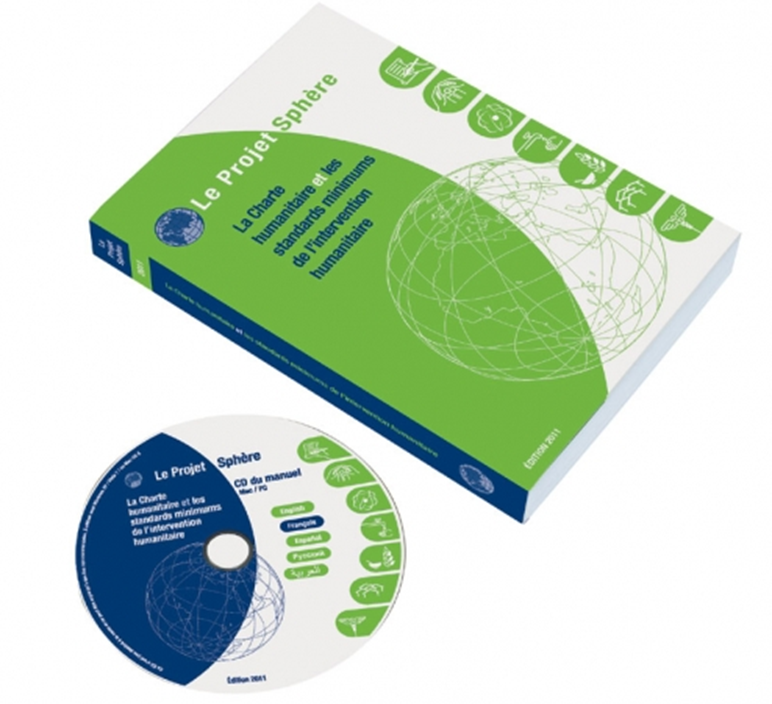 34
A quoi sert le DMU-SSR
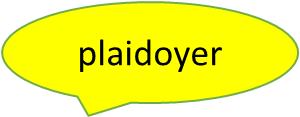 Les interventions en DMU-SSR contribuent à: 
Sauver la vie; restaurer la dignité humaine. 
Protéger le droit à la vie (droit humain) – ceci implique que la dignité de la personne soit respectée ce qui passe, avant tout, par la protection de son droit de vivre. 
Réduire l’excès de morbidité et de mortalité associée à la SSR ainsi que l’handicap y associée;
35
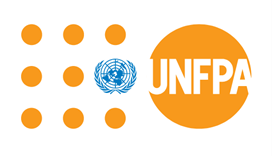 Guide de prestation de services- cluster santé
36
Les services de DMU-SSR
fournitures (par ex. médicaments essentiels et urgent etc.)  et activités
coordination et planning
services à fournir à la population.

SSR limitée, de base pour sauver la vie.


à utiliser en situation d'urgence,
Pas besoins d’évaluation des besoins.
sans évaluation des besoins spécifiques au site
Dispositif



Minimum


Urgence
(en anglais MISP: Minimum Initial Service Package)
[Speaker Notes: Ask participants
What are SRH services?
Then:
Which of these services is it feasible to provide during the acute phase of a crisis?
Then:
What is the MISP?]
Les Objectifs du DMU
Veiller  à ce que le secteur/cluster santé identifie une organisation pour assurer la mise en œuvre du DMU.
Assurer la prévention de la violence sexuelle et la réponse aux besoins des survivantes/ victimes.
Prévenir la transmission et réduire la morbidité et la mortalité dues au VIH et à d’autres infections sexuellement transmissibles (ISTs).
Prévenir l’excès de la morbidité et la mortalité maternelles et néonatales. 
Prévenir les grossesses non-désirées. 
Planifier des services SSR complets intégrés dans les soins de santé primaire, dès que possible. 
Autres priorités – assurer l’accès à et la disponibilité de soins d’avortement sécurisé, dans les limites prévues par la loi, en vigueur.
38
Autres nécessités à prendre en compte
Le plaidoyer pour certains aspects des objectifs du DMU et les croyances traditionnelles néfastes à la santé.
La santé des jeunes, y compris les adolescents. 
Les couches plus vulnérables de la population touchée: les enfants, les hommes, les handicapées, les différentes orientations sexuelles. 
La logistique et sa gestion
Le suivi – évaluation des interventions 
La mobilisation des ressources
39
Les phases d’une crise humanitaire
1. phase pré-crise
2. Phase de crise
3. Phase post crise
Après la phase aiguë 
(Peut être chronique)
Réhabilitation/ reconstruction
Préparation
Phase aiguë
40
Responsable pour la mise en œuvre du DMU
le Ministère de la santé , assisté par
Le cluster/ secteur santé
De façon transversale par d’autres acteurs humanitaires (protection, alimentation et nourriture, Eau, hygiène et assainissement (WASH) et autres.
41
Principes fondamentaux de la programmation en SSR dans le contexte humanitaire
Partenariat respectueux,
Prôner l‘égalité,
Promouvoir l’équité par rapport a l'âge, le sexe, le genre et l’identité sexuelle, l’état matrimonial etc.
Faire avancer les droits humains et les droits  reproductifs
Garantir la  solidité en matière technique.
Apporter les informations et choix complètes, factuelle et accessible sur les fournitures et les services.   
Mobiliser les communautés a travers les stratégies avancées.
Faire le suivi des services et fournitures et partager les informations et les résultats pour améliorer l’offre de services.
42
Principes fondamentaux de la programmation en SSR dans le contexte humanitaire (1)
Travailler dans le cadre d’un partenariat respectueux avec les communautés affectées, les prestataires de service, les parties prenantes locale et internationale. 
Prôner l’égalité en s’assurant que les besoins variées des populations affectées sont fournis et que les services et les fournitures sont offerts gratuitement ou a un cout abordable, accessible a tous et de haute qualité. 
Promouvoir l’équité par rapport a l'âge, le sexe, le genre et l’identité sexuelle, l’état matrimonial, l’orientation sexuelle, la localité (urbaine/ rurale), l’handicap, le race, l’ethnie, la langue, la religion etc. 
Faire avancer les droits humains et les droits  reproductifs par le biais de programmes de santé sexuelle et reproductive.
43
Principes fondamentaux de la programmation en SSR dans le contexte humanitaire (2)
Garantir la  solidité en matière technique, sur le plan des droits humains et des finances.
Apporter les informations et choix complètes, factuelle et accessible sur les fournitures et les services.   
Mobiliser les communautés, y compris populations marginalisées telles les adolescents, a travers les stratégies avancées  afin de les informer sur la disponibilité des services du DMU;
Faire le suivi des services et fournitures et partager les informations et les résultats pour améliorer l’offre de services.
44
Pourquoi impliquer des populations affectées
S’assurer que les populations jouent un rôle actif dans la programmation et la mise en œuvre des interventions du DMU;
Ne pas oublier les populations les plus vulnérables marginalisées, femmes, enfants, les handicapées, les communautés lesbiennes, gays, bisexuelles, transgenres, queers et intersexuées (LGTBQI) en prenant soins d’assurer leurs protection.
45
[Speaker Notes: Queers: Le terme altersexualité ou queer englobe tous les genres et les orientations sexuelles. Il s'agit d'un terme plus fluide (comparativement à gai, bisexuel, lesbienne, hétérosexuel, homme et femme, qui sont des termes plus fixes) qui permet de reconnaître une différence, sans avoir à la définir de manière rigide. 
Bisexuel, à la fois hétérosexuel et homosexuel. 
Une personne transgenre adopte l'apparence et le mode de vie d'un sexe différent de celui de sa naissance. Qu'elle soit née homme ou femme, la personne transgenre modifie voire rejette son identité sexuelle d'origine. ... Le transgenre présente un transsexualisme sans forcément passer par la chirurgie pour changer de sexe. 
L'intersexuation, anciennement appelée intersexualité, est un terme biologique décrivant des personnes « nées avec des caractéristiques sexuelles qui ne correspondent pas aux définitions typiques de « mâle » et « femelle » », selon l'ONU.]
Conséquences de prendre  en compte le DMU en SSR
Plus de souffrances des femmes et filles:
L’abri n’offrira pas la protection requise lorsque les femmes iront à la recherche de la nourriture, l’eau, bois de chauffage et l’accès aux latrines pour faire ses besoins.
Risque accru de violences sexuelles sans secours aux victimes;
Manque de services adéquat de gestion clinique de violence sexuelle.
Risque de transmission de VIH en milieu hospitalier suite aux services inadéquats. 
Risque de grossesse non-désirées accru
Risque de services inadéquat de SONU avec les conséquences néfastes. 

En résumé: risque accru de morbidité et de mortalité.
46
Financement des programmes du DMU SSR
CERF (fonds d’urgence des Nations Unies), accessible aux ONGs, aussi)
Autres bailleurs de fonds du DMU:          
  Australian Department of Foreign Affairs and Trade (DFAT),
 United States (U.S.) Bureau for Population, Refugees, and Migration (BPRM),
Global Affairs Canada (GAC)
Department for International Development (DFID) of the United Kingdom
European Civil Protection and Humanitarian Aid Operations (ECHO), 
Ministry of Foreign Affairs Denmark, 
Ministry of Foreign Affairs of the Netherlands, 
Norwegian Agency for Development Cooperation, 
Office of U.S. Foreign Disaster Assistance (OFDA),
Swedish International Development Cooperation Agency (SIDA), 
UNHCR, 
United Nations Population Fund (UNFPA).
47
Fin de présentation
48
Références
Manuel de terrain du Groupe interorganisations sur la santé reproductive en situations de crise humanitaire (2018) publication de IAWG (https://iawg.net/resources/minimum-initial-service-package-misp-resources) 
Resume du DMU-SSR –(MISP cheat sheet) - https://cdn.iawg.rygn.io/documents/MISP-French-web.pdf?mtime=20200403124835&focal=none#asset:29588.
Manuel de Kits de SR (kits interorganisations). 6e edition (2019). -   https://cdn.iawg.rygn.io/documents/IARH-Kits-6th-Edition_Manual_English.pdf?mtime=20210129161120&focal=none
La Norme humanitaire fondamentale- Sphere standards. https://spherestandards.org/fr/standards-humanitaires/la-norme-humanitaire-fondamentale/
49
Dispositif minimum d’urgence (DMU) en santé sexuelle et reproductiveEn situation de crise humanitaire Janvier 2022
Module 1: Objectif No. 1 Veiller  à ce que le secteur/ pôle de santé identifie une organisation pour assurer la mise en œuvre du DMU.
Présentateur: Dr. Jonathan B. Ndzi (MD)
Spécialiste Humanitaire
50
Plan de présentation
Les objectifs d’apprentissage
Enfoncé de l’objectif no. 1 du DMU 
Justification pour le recrutement du coordinateur DMU SSR interorganisations, en situation d’urgence.
Les rôles et responsabilités du coordinateur SSR interorganisations.
Le rôle de chef de pole de santé (l’Organisation Mondiale de la Santé) 
Bonnes pratiques pour faciliter les réunions de coordination.
 les messages clés du DMU No. 1.
51
Objectifs d’apprentissage
Décrire l’importance d’engager une organisation, chef de file, pour coordonner la SSR en situation d’urgence;
Enumérer les rôles et responsabilités du coordinateur  des interventions SSR;
Reconnaitre le rôle du Chef de pôle/ secteur santé (l’Organisation Mondiale de la Santé-OMS) dans la coordination de la SSR en situation d’urgence.
52
DMU-Objectif 1 : Veiller  à ce que le secteur/cluster santé identifie une organisation pour assurer la mise en œuvre du DMU-SSR.
53
[Speaker Notes: DMU- dispositif minimum d’urgence
SSR – Sante sexuelle et reproductive 
VBG – Violence basée sur le genre 
VIH- Virus de l’Immunodéficience Humaine]
Pourquoi un coordinateur pour la SSR?
D’après l’expérience, la SSR a besoin d’ une coordination robuste et un appui technique approprié afin de s’assurer que:
 la SSR n’est pas négligée voire oubliée. 
La SSR figure parmi les interventions prioritaires.
La SSR bénéficie d’un financement à long terme.
Les besoins en SSR sont satisfaits. 
La duplication des interventions par les intervenants est évitée, action qui tend à défavoriser certaines couches vulnérables des populations affectées. 
Les problématiques de la SSR sont prises en comptes lors de réunions de coordination santé, VBG, interorganisations à tous les niveaux.
54
[Speaker Notes: Question: Comment appuyer le coordinateur dans ses rôles et responsabilités?]
Rôle de Chef pôle / cluster de santé (OMS)
Designer une organisation pour gérer la coordination SSR;
Veiller à ce que la SSR fait partie intégrante de soins de santé primaire. 
Inscrire la SSR sur l’agenda des réunions de coordination du pôle / cluster/ secteur santé.
Mobiliser les ressources financières pour les interventions SSR
Agir comme fournisseur en dernier ressort.
55
Responsabilités de l’organisation chef de file: coordination SSR
Designer un agent coordinateur pour appuyer les partenaires du secteur/ pôle de santé dans la mise en œuvre du DMU. 
Organiser régulièrement des réunions de coordination sur la SSR aux niveaux  national et régional et local concernés, avec des parties prenantes clés afin de faciliter la mise en œuvre et le suivi du DMU. 
Rendre compte au pôle / cluster santé, le sous-cluster VBG et aux réunions de coordination nationale de lutte contre le VIH de déroulement de la mise en œuvre du DMU.
S’assurer l’existence de la cartographie (mapping)  et l’analyse des services de SSR, ceci, ensemble avec les mécanismes de coordination santé/ VBG/VIH. 
Disséminer l’information sur la disponibilité des services et commodités SSR  en coordination avec le secteur/ cluster santé et logistique. 
S’assurer que les populations affectées sont au courant de la disponibilité et l’emplacement de différents services SSR .
56
Rôles et responsabilités du coordinateur SSR(fonctionne au sein du secteur/ pôle de santé) -1
Coordonner, communiquer et collaborer avec les secteurs/ pôles de/ parties prenantes de la santé, VBG et VIH;
Participer activement aux réunions de coordination interorganisations et  du secteur/ pôle SANTE, rendant compte par rapport aux conclusions et difficultés clés du groupe de travail SSR, afin de trouver les solutions. 
Organiser les réunions de coordination régulièrement à tous les niveaux (national, régional, district, local) en collaboration avec le Ministère de la Santé (lead) avec la participation des parties prenantes afin de partager les informations, les données sur les interventions, les défis afin de trouver les ébauches des solutions. 
En collaborations avec les autres clusters/ sous clusters, s’assurer de la participation du groupe de travail aux évaluations sur le terrain, y compris les exercices de mapping des services existants, l’analyse de la situation afin d’identifier les besoins de programmation en SSR,  la capacité existante, les défis.
57
[Speaker Notes: Question: Quels sont les autres attributions du coordinateur du groupe de travail SSR?]
Rôles et responsabilités du coordinateur SSR(fonctionne au sein du secteur/ pôle de santé) - 2
S’assurer de la participation du groupe de travail SSR aux exercices de programmation du secteur SANTE. 
Apporter un soutien opérationnel et technique aux partenaires de la santé et autres acteurs pour la mise en œuvre effectif du DMU dans toutes les zones affectées par l’urgence humanitaire.
Mobiliser les fonds pour les interventions du DMU, en collaboration avec le secteur santé/ protection (VBG)/ Eau, hygiène et assainissement (WASH) etc.
Défendre les intérêts des services SSR à tous les niveaux.
58
Attributs d’une coordination forte et prospère
Termes de référence (TdRs) du groupe de travail disponibles et le groupe est fonctionnel et s’en sert des TdRs. 
TdRs de bonne qualité et servent à résoudre les défis du développement des plan de travail, de mise en œuvre et le suivi du DMU. 
La bonne coordination existe au sein du groupe de travail et avec les autres intervenants, sous la direction (leadership) du MinSanté, avec l’organisation de coordination de SSR (comme co-lead). 
Toutes les parties prenantes conviées et participent, régulièrement, aux réunions de coordination du groupe de travail SSR. 
Les réunions de coordination se tiennent dans un local convivial, avec accès facile. 
L’utilisation efficace du temps lors de la réunion, avec un agenda orienté vers les actions concrètes (points d’action) avec résultats satisfaisants.
59
Bonnes pratiques de facilitation lors des réunions
Favoriser la participation équitable. 
Écouter attentivement, les uns et les autres. 
reconnaitre les nouveaux arrivants, en début de chaque réunion. 
Prendre les notes au fur à mesure.
Ne pas rendre la réunion, trop technique. 
Distribuer le compte-rendu de la dernière réunion (y compris  les points d’action, le responsable et le délai) avant la prochaine réunion (pas le même jour de la réunion).
 Procéder à une revue constante du plan d’action du DMU, lors des réunions.
60
Messages clés
Il est important d’avoir une organisation responsable de la coordination SSR afin d’assurer que le DMU est priorisé en situation d’urgence. 
Les attributions du coordinateur SSR entre autre, comprennent, d’organiser l’appui technique, organiser les réunions de coordination du sous-groupe SSR en urgence, disséminer les informations sur la prestation des services et commodités, tenir les communautés informées sur les services SSR disponibles, et collaborer avec la coordination des secteurs/ sous-secteurs sante/ VBG/VIH etc. pour l’évaluation des besoins.
Veiller à ce que les parties prenantes assistent régulièrement aux réunions de coordination en SSR, y compris les représentants d’autres secteurs/ pôles concernés, tel que le sous cluster - violences basées sur le genre.
61
[Speaker Notes: Question: Comment s’assurer que le DMU en SSR est priorisé et est financé effectivement sur le plan humanitaire d’une crise.]
Les ressources
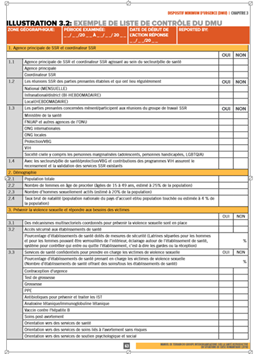 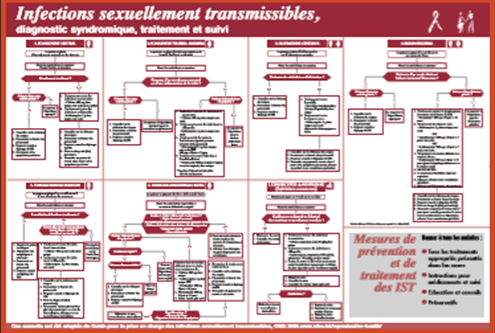 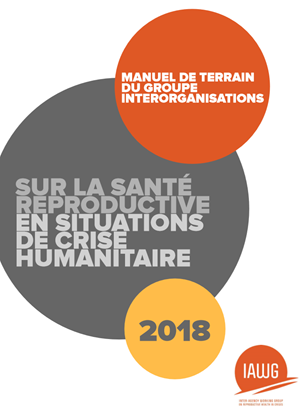 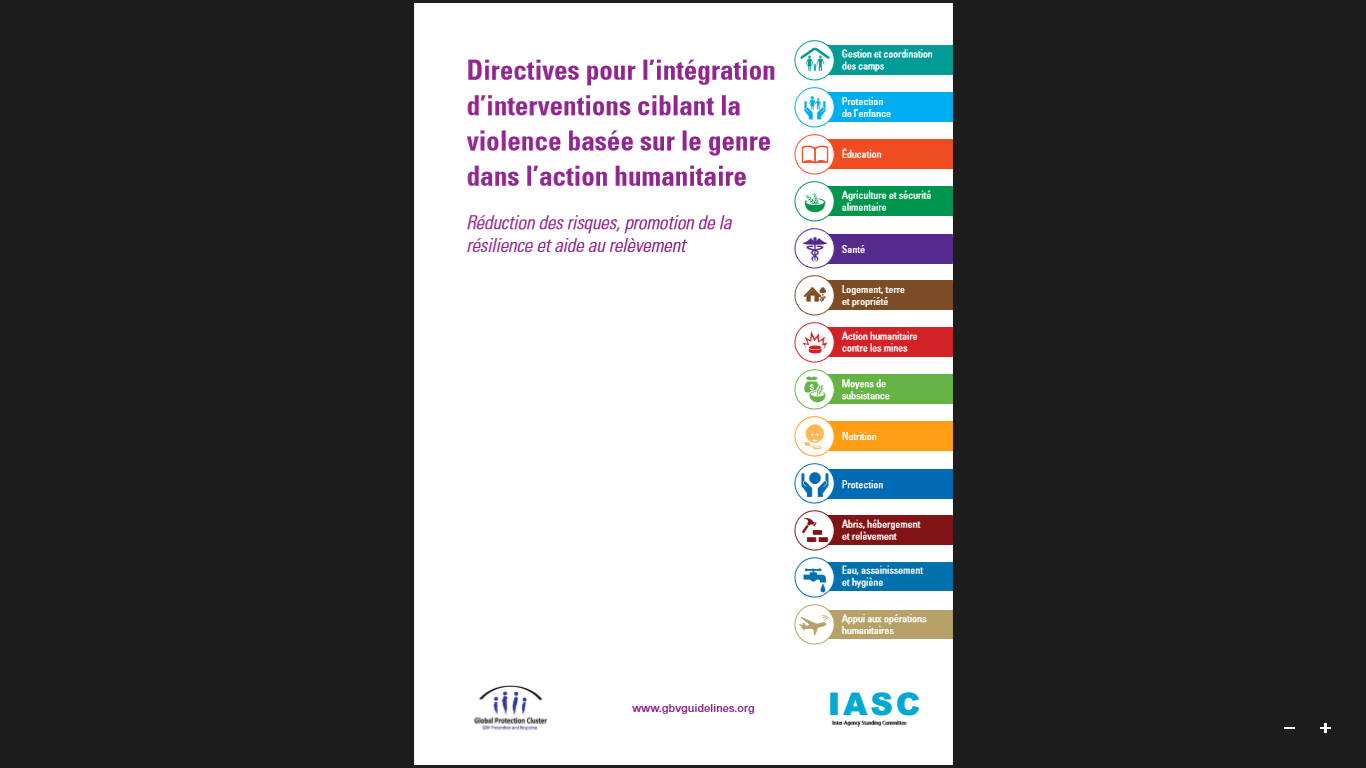 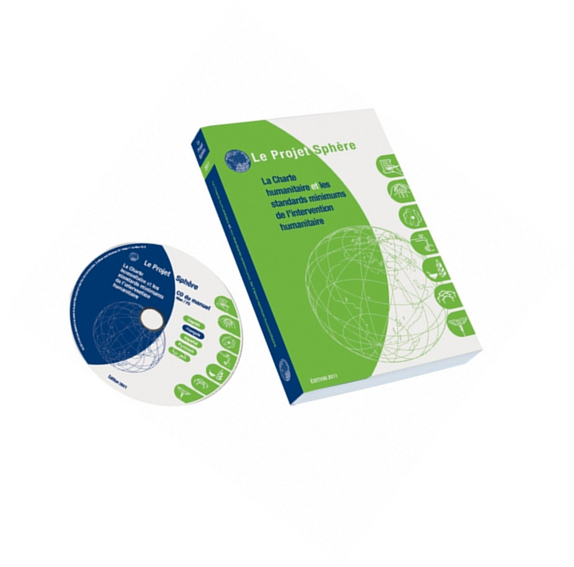 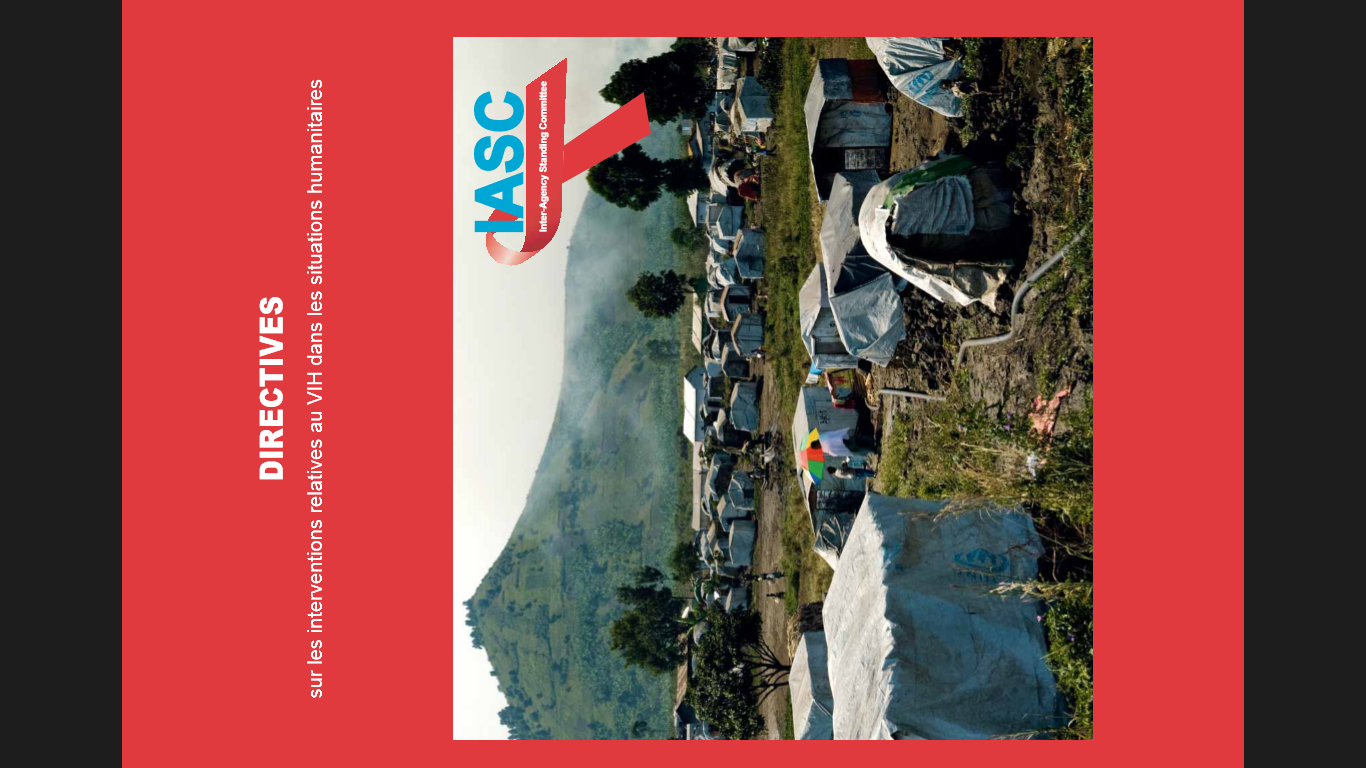 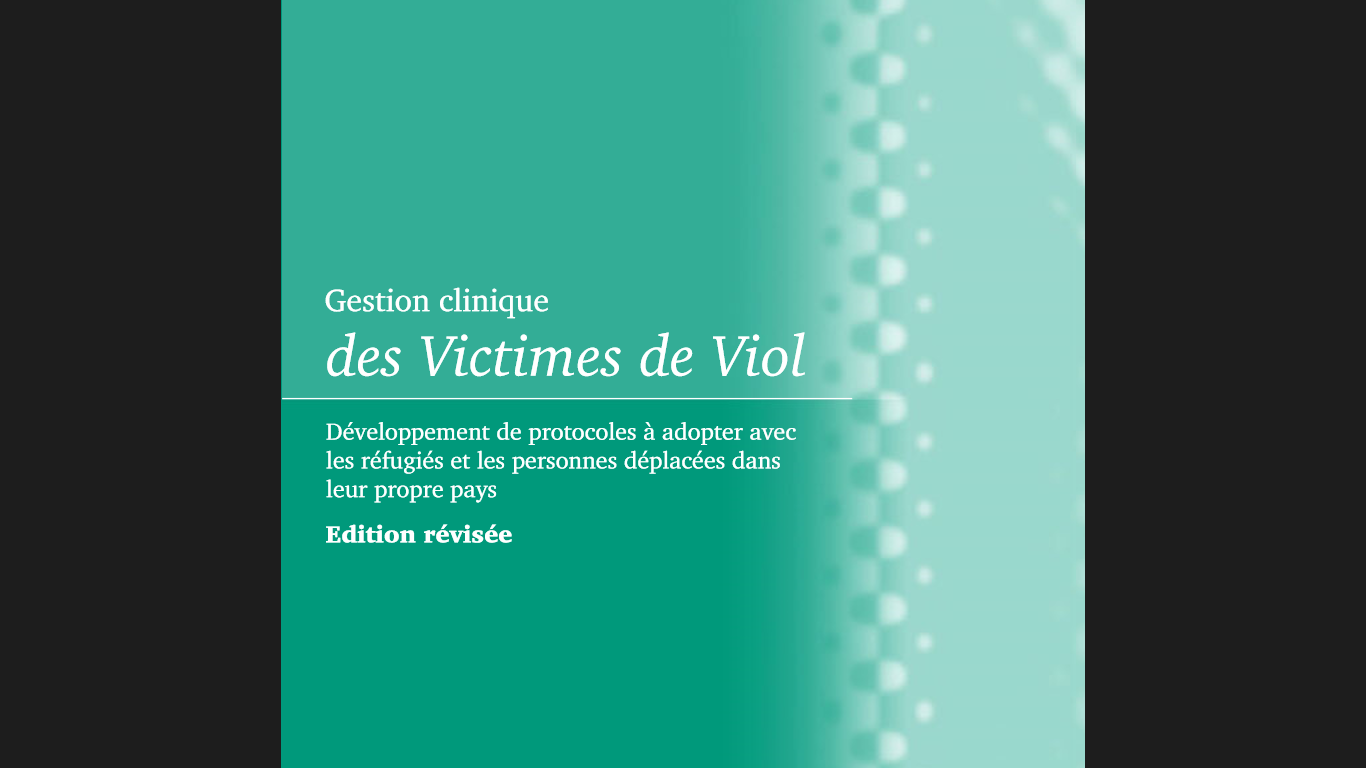 62
[Speaker Notes: Questions:
Est-ce qu’un coordinateur doit, forcement, être un technicien en la matière?
Quels les défis que les coordinateurs rencontres souvent dans l’exercice de la coordination? 
Qu’est-ce que le coordinateur doit faire pour surmonter ces difficultés?]
Merci pour votre attention et poser vos questions à travers la plateforme
63